Comisión de Coordinación y Seguimiento
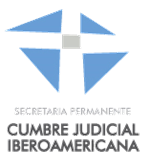 Segunda reunión Preparatoria
Cumbre Judicial iberoamericana
Bolivia, 2023
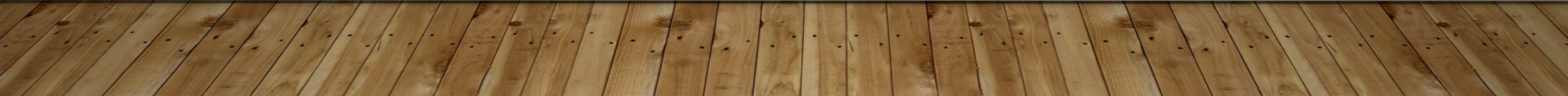 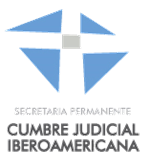 ANTECEDENTES

La Comisión Permanente de Coordinación y Seguimiento fue creada en el marco de la XV edición de la Cumbre Judicial Iberoamericana. Sus objetivos son:

Maximizar los recursos de la Cumbre Judicial.

Fomentar la implantación y uso de los productos axiológicos e instrumentales en cada uno de los países que integran la Cumbre.

Mejorar la comunicación entre las distintas comisiones y grupos de trabajo y entre estos y los coordinadores nacionales.
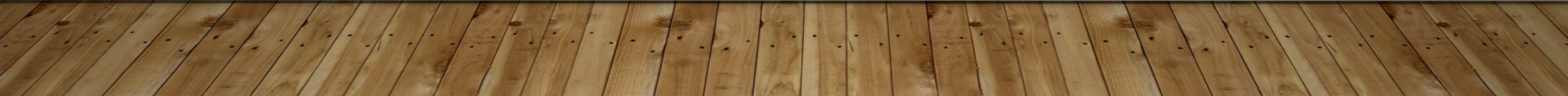 Desde su creación en la Asamblea Plenaria de Montevideo, Uruguay, 2010, la Comisión ha rendido informes en todas las Asambleas Plenarias.
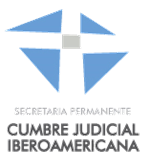 Las recomendaciones han sido avaladas por los Presidentes en las Asambleas Plenarias, algunas de las cuales forman parte del marco operativo de la Cumbre y de cada comisión y grupo de trabajo.
Documento Operativo de la Cumbre Judicial Iberoamericana
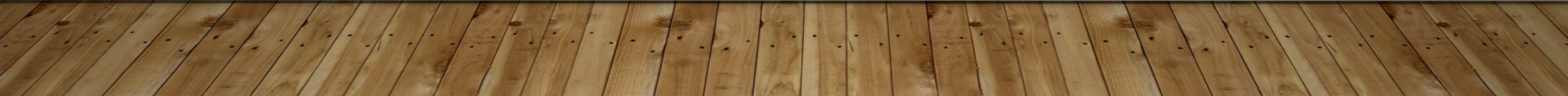 La actual Comisión está integrada por: 

John Pérez, Secretaría Permanente (Uruguay)
Mariem De la Rosa, Secretaría ProTempore (Perú) 
Iván Saquicela Rodas, (Ecuador)
Luis M. Benítez Riera (Paraguay)
Juan Martínez Moya (España)
Sandra Dos Reis Luis, (Portugal)
Yasmín Esquivel Mossa, (México), en representación de la Comisión de Género y Acceso a la Justicia
Sigfrido Steidel Figueroa, (Puerto Rico)
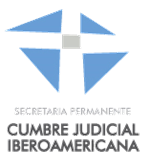 En esta edición de la Cumbre la Comisión de Coordinación y Seguimiento ha realizado reuniones presenciales  y virtuales. Las actas de las reuniones están disponibles en el portal de la Cumbre Judicial Iberoamericana.
Ha atendido aspectos operacionales de la presente edición y consultas de comisiones y grupos de trabajo.
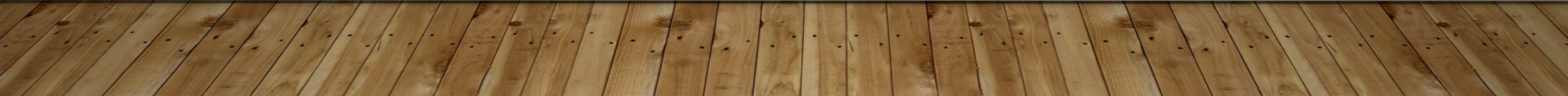 Para evitar que esta situación se repita, se trabajará una propuesta normativa que permita cubrir vacantes cuando se agoten o no exista suplentes identificados en el Acta de una Asamblea Plenaria. La propuesta será presentada como parte del informe que se rendirá por la comisión en la próxima Asamblea Plenaria.
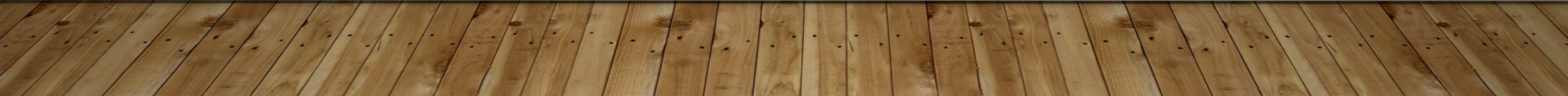 Renovación de Comisiones
En la Asamblea Plenaria de Lima, Perú, se renovará la integración de todas las comisiones. Dispone sobre este tema el Documento Operativo de la Cumbre Judicial:

Los integrantes de [las] comisiones serán elegidos en el marco de la celebración de la Asamblea Plenaria, por consenso o voto de mayoría simple, pudiendo ser reelectos. La elección de los integrantes de las Comisiones será por dos años, coincidiendo con una edición de la Cumbre.
 
Cada país podrá nominar personas para las distintas comisiones y grupos de trabajo de la Cumbre conforme a las convocatorias que se emitan. Cada persona propuesta solo podrá ser nominada a una comisión o grupo de trabajo.
 
Las Secretarías Técnicas de las Comisiones que tengan esa estructura serán designadas mediante elección cada dos años.
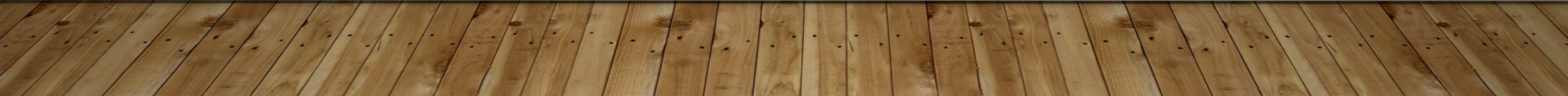 Los países miembros de la Cumbre Judicial Iberoamericana deberán postular a las distintas comisiones solo a personas, no a instituciones o a países. Cada postulación debe estar acompañada con una hoja de vida o curriculum vitae de la persona postulada, conforme a la convocatoria que se realice para estos fines.

Es responsabilidad de la Secretaría ProTempore diseñar un proceso de votación que garantice el secreto de los votos emitidos por los Presidentes y Presidentas en la Asamblea Plenaria.
La fecha límite para postular candidatos a las comisiones de la Cumbre Judicial será el 31 de julio de 2023.
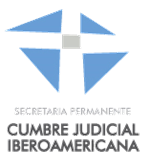 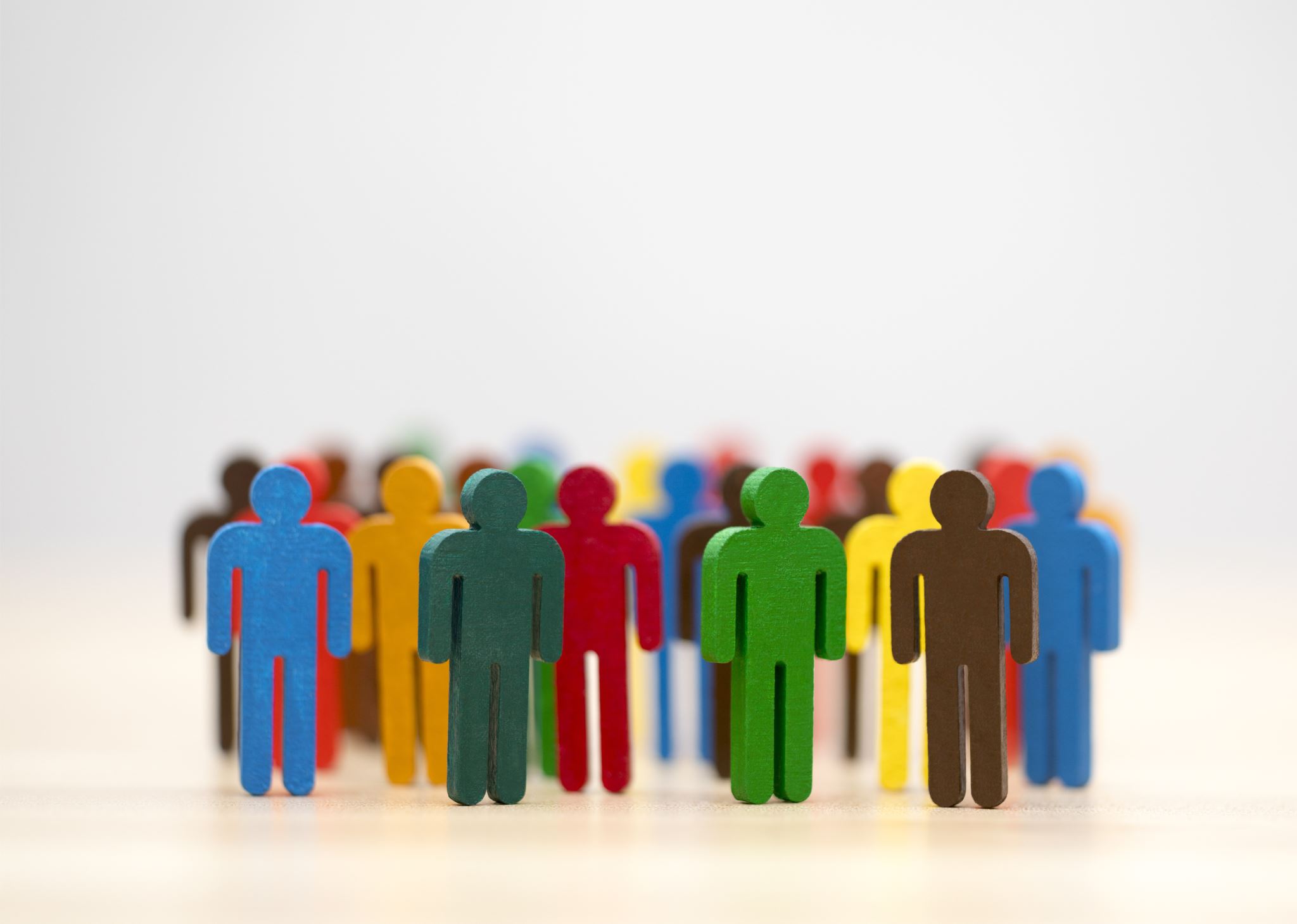 Propuestas de enmiendas al Código Iberoamericano de Ética Judicial.
La Comisión Iberoamericana de Ética Judicial propone enmiendas al Código Modelo Iberoamericano de Ética Judicial. Algunas propuestas son:
Capítulo XIV Igualdad de género y no discriminación
El principio de igualdad de género y no discriminación informará el desempeño de la profesión judicial, tanto en las relaciones internas de los poderes judiciales como en el ejercicio de la jurisdicción, con el fin de garantizar el acceso a la justicia.
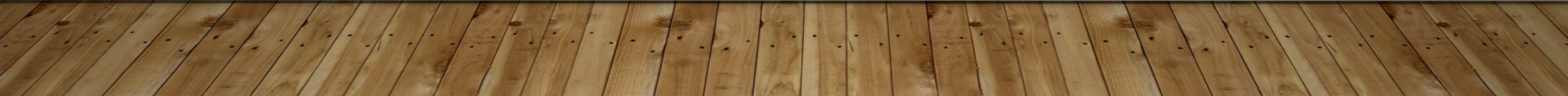 La judicatura debe administrar justicia eliminando los sesgos, las brechas y los estereotipos de género en el conocimiento y decisión de los casos, para lo cual es esencial incorporar la perspectiva de género y la interseccionalidad como herramientas de análisis para el adecuado ejercicio de la función jurisdiccional.
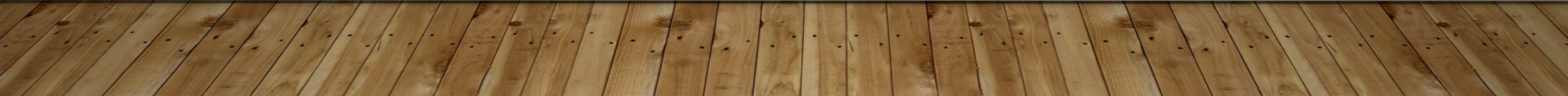 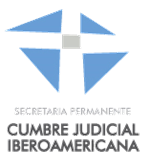 Capítulo XV Nuevas tecnologías 
La judicatura debe ser consciente de la importancia instrumental de las nuevas tecnologías en el ejercicio de la función judicial y de los límites que imponen a su uso los derechos fundamentales de la persona, en particular por cuanto se refiere a la protección efectiva de sus derechos. El uso de las redes sociales por quienes integran el poder judicial no debe comprometer su independencia e imparcialidad ni poner en cuestión la integridad del ejercicio de la función judicial. [...]
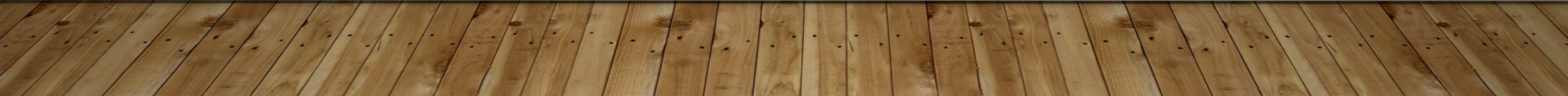 Las propuestas de enmienda deben ser consideradas por la Asamblea Plenaria. La última de estas que propone ampliar las entidades que pueden formular consultas a la Comisión Iberoamericana de Ética Judicial es similar a otra considerada hace años al interior de la propia Comisión, aunque en ese momento no prosperó. Antes de la Asamblea Plenaria se conversará con el Secretario Ejecutivo de la Comisión Iberoamericana sobre las enmiendas propuestas y el proceso que se seguirá para su consideración.
Idiomas Oficiales
La Cumbre Judicial Iberoamericana tiene dos idiomas oficiales: el español y el portugués. Así lo establecen los estatutos constitutivos de la Cumbre. Consecuentemente, para facilitar el entendimiento de los asuntos tratados en la Cumbre por toda la comunidad Iberoamericana, se recuerda a los organizadores de eventos oficiales de la Cumbre la importancia de contar con sistema de traducción simultánea en ambos idiomas.
Expresiones en Defensa de la Independencia JudicIal
La Cumbre Judicial Iberoamericana carece de mecanismos o prácticas que permitan la emisión de expresiones oficiales en defensa de la independencia judicial cuando ello sea necesario por alguna circunstancia coyuntural que enfrente algún poder judicial. La comisión recomienda que este tema forme parte de la agenda de trabajo al interior de la Comisión de Coordinación y Seguimiento en la próxima edición de la Cumbre Judicial. La evaluación supone considerar, entre otras cosas, los objetivos específicos de la Cumbre Judicial y la importancia de respetar la independencia y autonomía de los poderes judiciales.
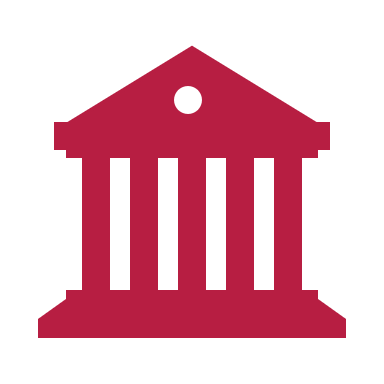 Ejercicio de la notaría y tecnología
“El ejercicio notarial es una actividad que en varios países es regulada o supervisada por los órganos judiciales. De ahí se deriva la importancia de que sea un tema que se atienda en futuras ediciones de la Cumbre, en particular, el impacto de los desarrollos tecnológicos en el ejercicio del notariado latino. Se recomendará que el tema sea tratado por alguna de las comisiones o grupos de trabajo de la Cumbre, de manera, que, entre otras cosas, se compartan experiencias y se identifiquen buenas prácticas en actividades que requieren la intervención notarial que inciden en la lucha contra la corrupción y el fraude fiscal”.
Asamblea Plenaria Lima, Perú
Con relación a la Asamblea Plenaria de Lima, Perú, 20, 21 y 22 de septiembre de 2023, la Comisión colaboró en la confección de la agenda preliminar de trabajo.  
La Feria de Tecnológica se centrará en conferencias y en el concurso de proyectos tecnológicos. Se analizaron las reglas de participación en el concurso y se formularon recomendaciones para la conformación del jurado. La Secretaría ProTempore, en coordinación con la Secretaría Permanente, comunicarán oportunamente las reglas del concurso y las fechas límites para participar en este o como ponente en las conferencias. La fecha límite será el 31 de julio de 2023.
Muchas gracias.
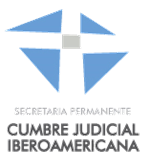